Ziele/Kompetenzen: Buchungen auf Privatkonto (Einlagen und Entnahmen von Geld und Waren) durchführen können, Privatkonto ins Eigenkapitalkonto abschließen könne;
Privatkonto (Unterkonto EK
Unternehmer
Unternehmen
Bilanz
AV
EK
FK
Erfolgskonten  
Aufwände
Erträge
GUV
Abschluss ins EK
UV
2) Privatkonto (Entnahmen, Einlagen)
Abschluss ins EK
Einlagen (z.B. Geld in die Bank)
Bank / Privat
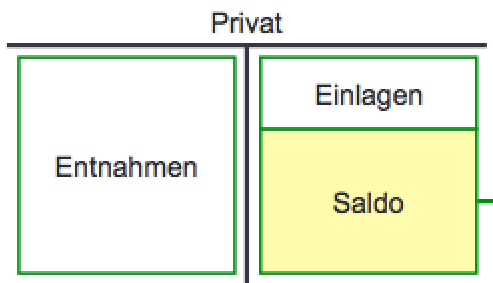 Entnahmen (z.B. Geld aus Kassa)
Privat / Kassa
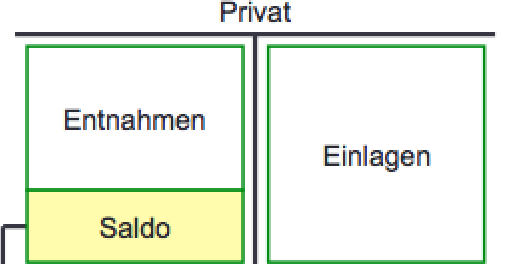 Spezialfall: Entnahme von Waren
gilt als Verkauf an Unternehmer
muss auf eigenen Ertragskonto gebucht werden
Privat / Eigenverbrauch